Emergency Response Solutions
FFD Initial SCBA Training - Objectives
The objective of this training is to prepare for the safe use of the MSA G1 SCBA in a dynamic, stressful, and constantly changing environment.
Only constant training and practice with the MSA SCBA will “YOU” develop the proficiency needed to operate safely and effectively in a real life situation.
2
FFD Initial SCBA Training
Components & Assembly
Donning / Doffing
Cleaning
Maintenance
Daily SCBA Check
Components
Cylinder
Harness
Regulators
Integrated Pass
Face Piece
HUD (Heads Up Display)
4
Pneumatics – Cylinders
MSA SuperLite Cylinders

More than a pound lighter than standard carbon wrapped cylinders

30 minute duration at 4500 psi

Large luminescent band and gauge face improves firefighter visibility

Gauge is calibrated in 100 psi. increments, (i.e. a gauge reading of 20 is read as 20 x 100 or 2000 psi.)
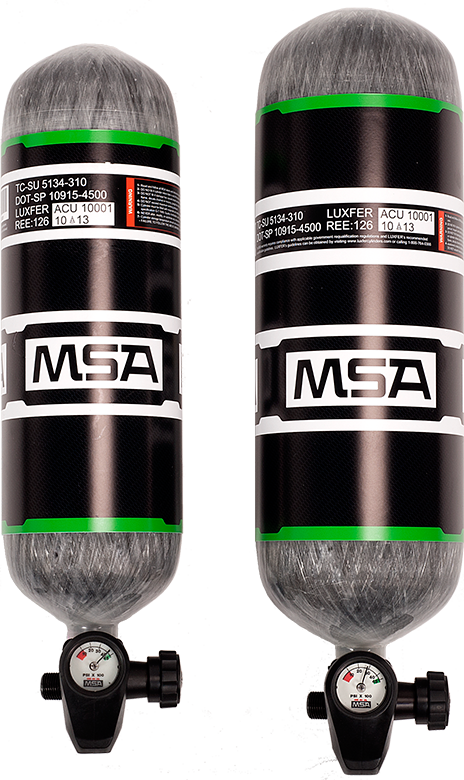 5
Carrier & Harness
Cylinder is retained at top and bottom of the carrier.

Cylinder dovetail connection ensures cylinder
    is secure at the bottom of carrier 

Dovetail also properly positions the cylinder
    for simple and easy connection

New stainless steel cylinder band retains 
    the cylinder at the top of backframe

Cylinder band is fully adjustable for 
    different size cylinders
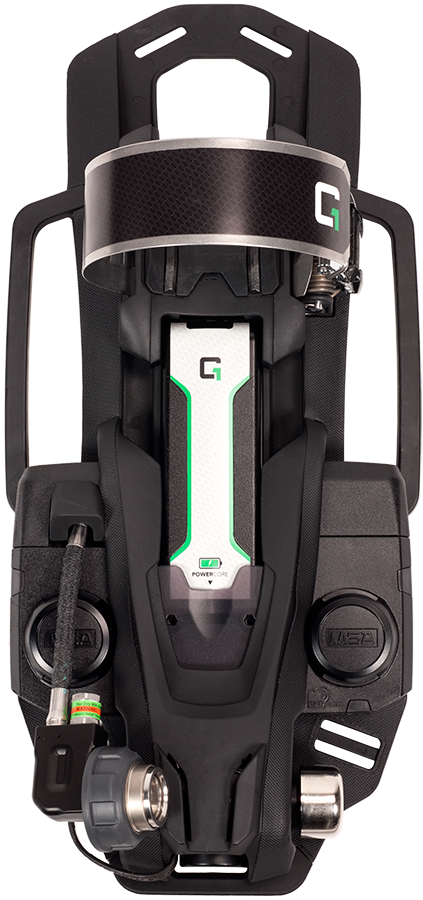 6
Central Power Supply
Powers all lights, communications and controls from one source

Battery type – lithium ion rechargeable

Battery location places weight low and close to the back for optimum balance and reduced fatigue
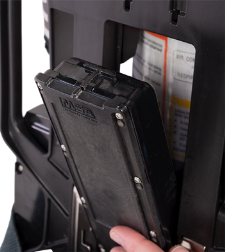 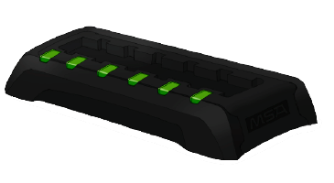 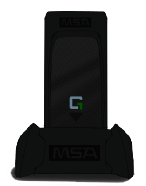 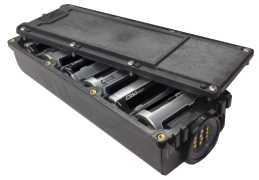 7
Central Power Supply
Battery status can be checked without powering-on SCBA 

Battery can be changed while SCBAis fastened in jump seat

Convenient tool releases batterywhen inserted into slot







Need pictures from iPad app & brochure
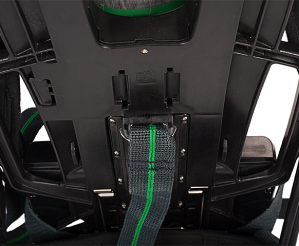 8
Pneumatics – Cylinder Connection
Cylinder Connection:
Remote Quick Connection
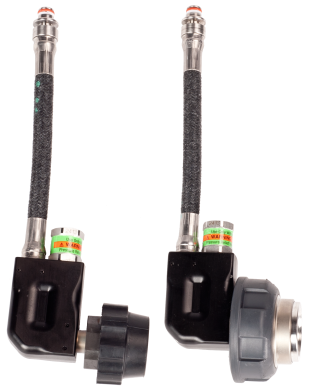 9
Carrier & Harness
Handle at top of back frame Static load rated to 1000lbs



   Drag Rescue / carry handles    on either side are static load    
   rated to 500lbs each
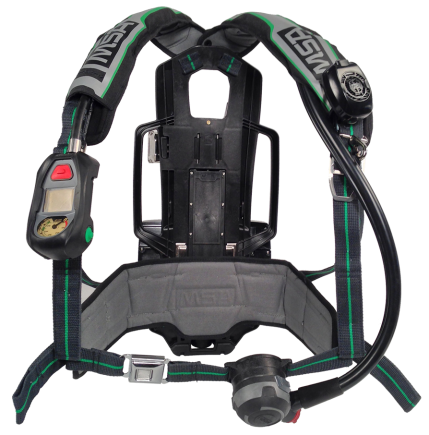 10
RIT, Rescue, Firefighter Survival
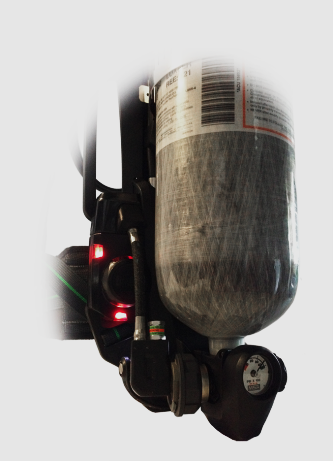 Buddy lights – six in total – are viewable 360 degrees and help in locating Firefighter

Color-coding of buddy lights show both air and alarm status 

Reflective shoulder straps and luminescent cylinder band improve visibility
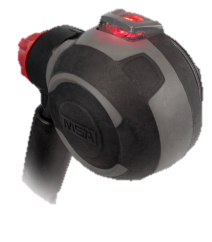 11
Carrier & Harness
Form-fit Shoulder Pads are wider, more flexible; Friction Pads prevent slippage

More reflective material improves visibility
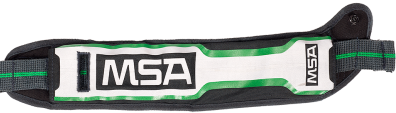 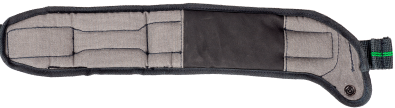 12
Voice Amp
G1 Speaker Module

Speaker is small, light weight and durable

Automatic On/Off with integrated PASS device

Capable of passing the NFPA Heat and Emersion leakage test

Bluetooth ready
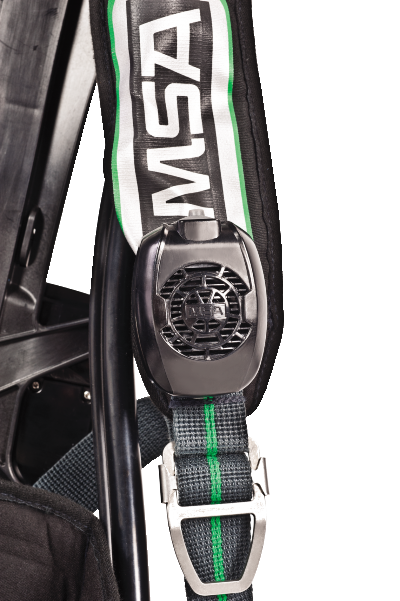 Carrier & Harness
Adjustable height lumbar pad can be user positioned to fit different body types and forms

Swiveling lumbar pad adjusts to body movements for better weight distribution, balance and comfort
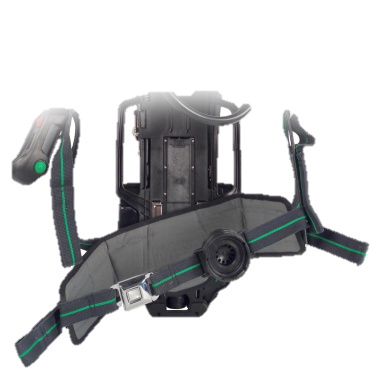 14
Pneumatics – 1st Stage Reducer
Integration of 1st stage reducer, Bell Low Air Warning and URC fitting into one modular assembly

Mounted low and close to the back for optimum balance  and weight distribution
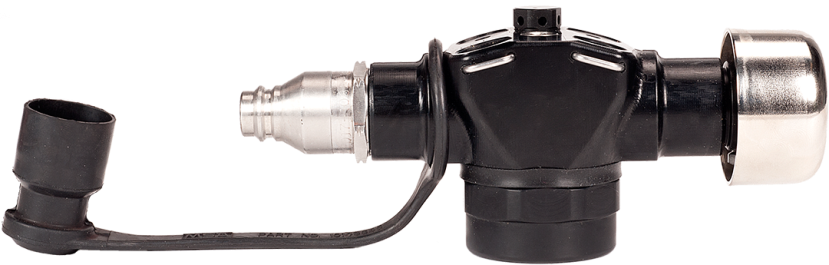 15
RIT, Rescue, Firefighter Survival
MSA URC fitting can be used to transfill between SCBAs

Waist-mounted ExtendAir 2 EBS “buddy breather” system
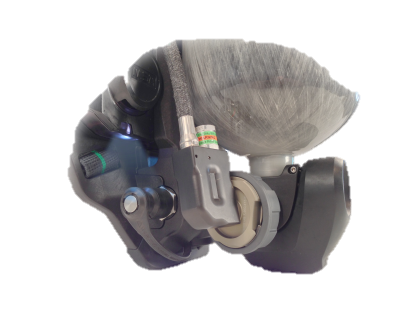 16
RIT, Rescue, Firefighter Survival
Rescue light automatically illuminates Universal Rescue Connection in low air situation
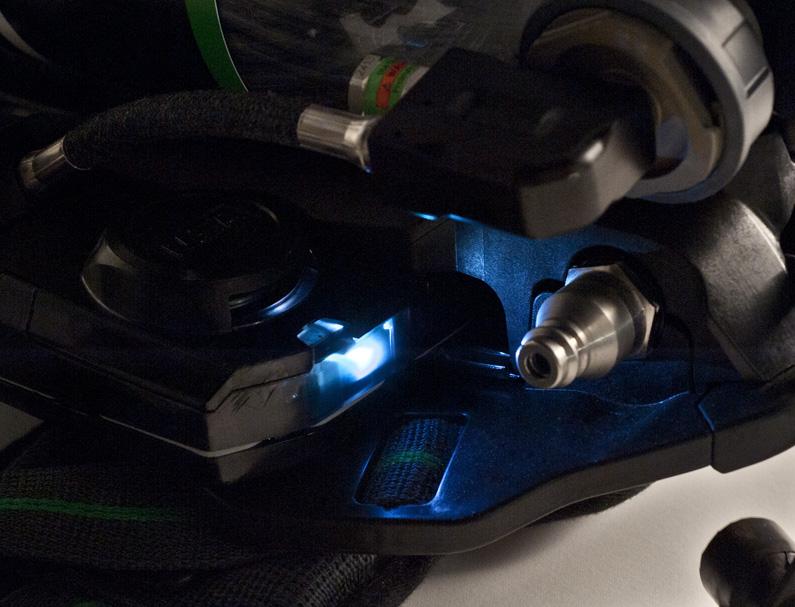 17
Service Tracking Software
The G1 is equipped with RFID tracking tags attached to all major components including: cylinder, facepiece, regulator, back frame, power module and control module 

MSA asset tracking and service tracking software.
18
G1 Regulator
Large dual action buttons remove the regulator and automatically shut off the flow of air
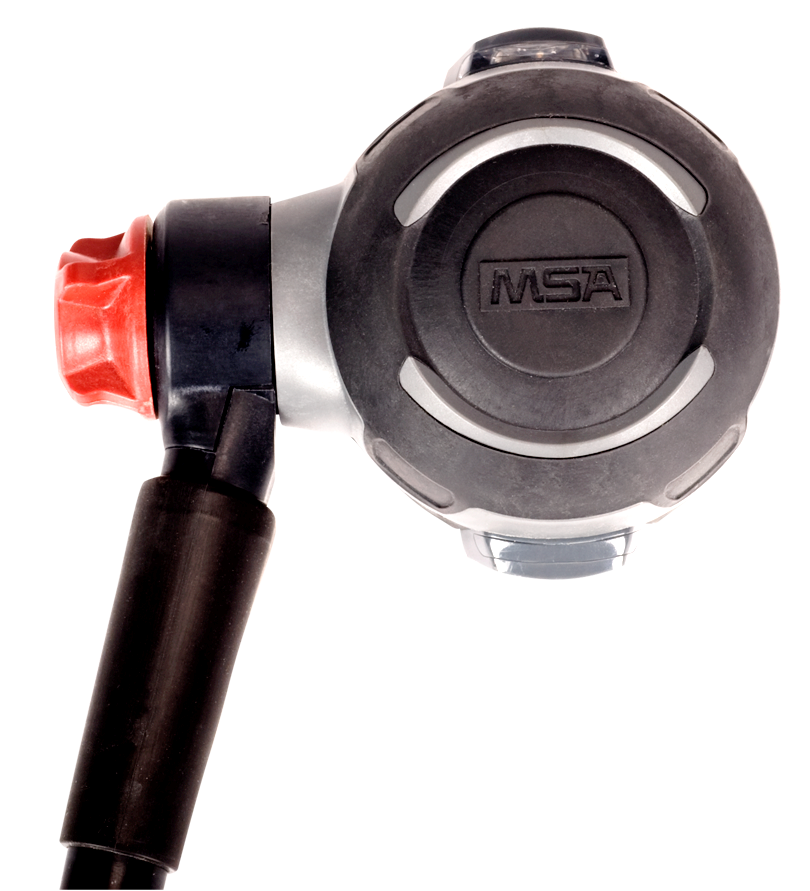 G1 Regulator
Electronics and Microphones are contained in a sealed module integrated into the regulator while maintaining a small, ergonomic form
HUD LEDs in the regulator use light pipesto carry light to the facepiece mounted icons
Smart Microphones shut off automatically when no voice signal is detected to conserve battery
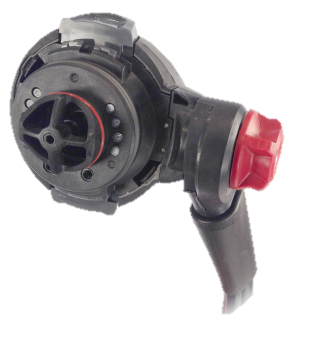 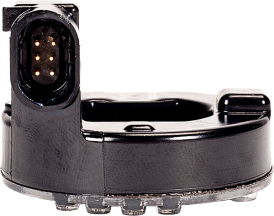 20
G1 Regulator
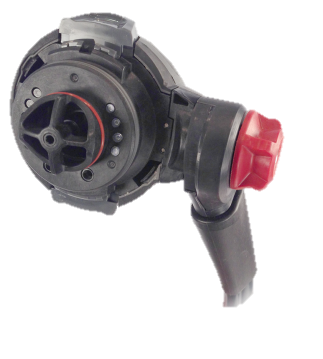 Dual microphones reduce background noise and feedback

Microphones are protected insideregulator to reduce cost of ownership

Communications electronics use proprietaryalgorithms to eliminate amplification of inhalation noise… No Darth Vader effect

Speaker module can be mounted on left or right shoulder
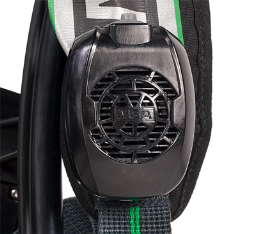 21
G1 Integrated PASS
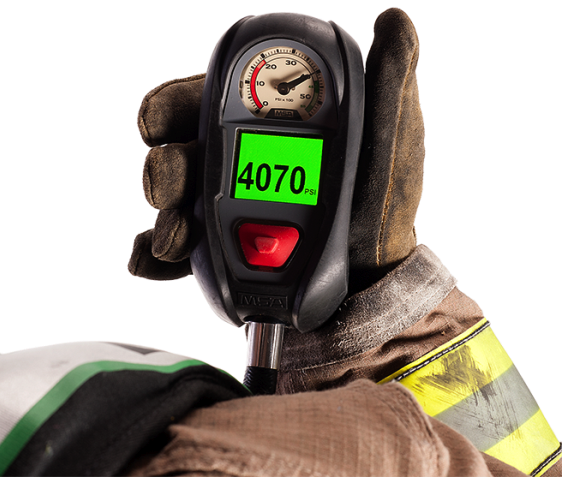 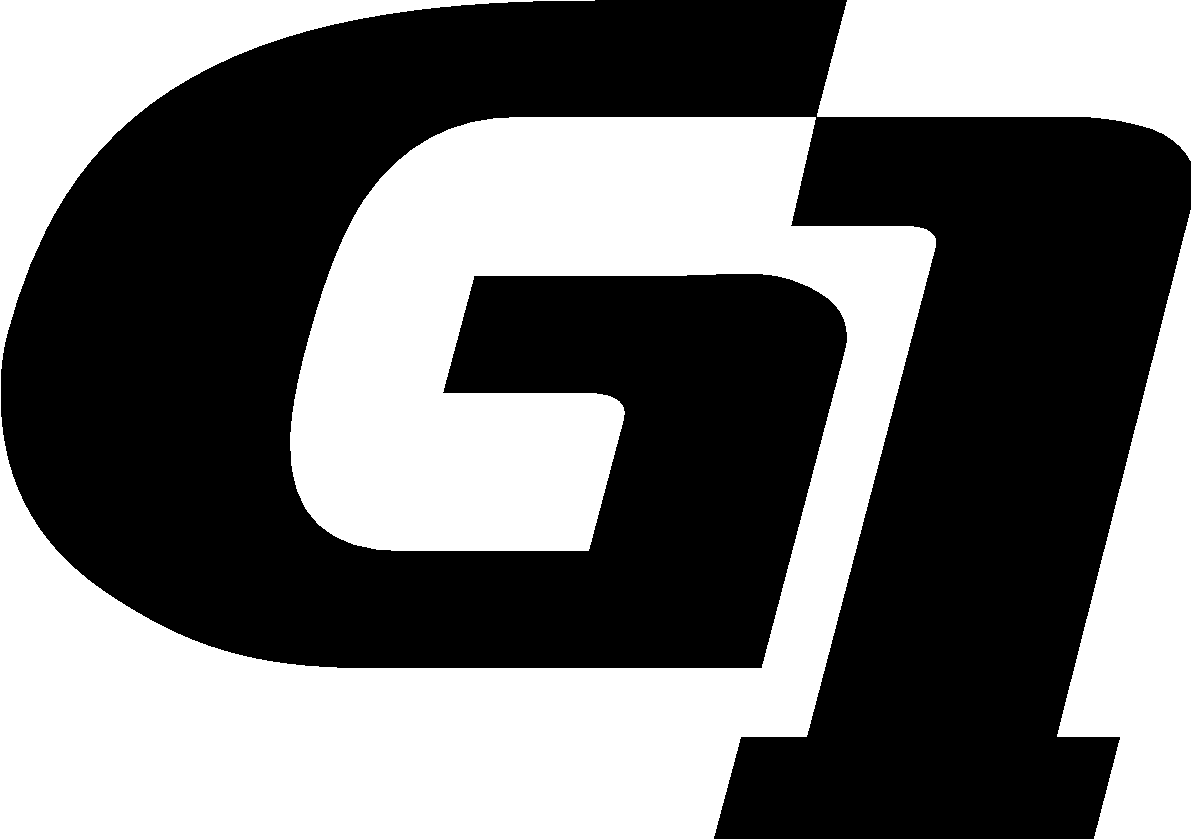 22
G1 Integrated PASS
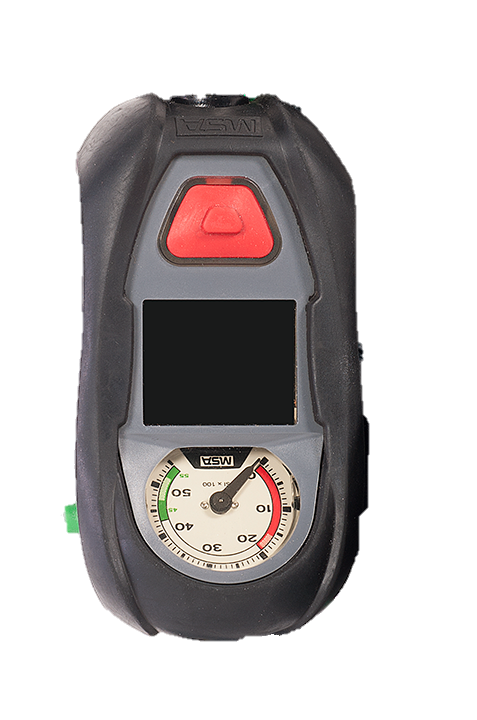 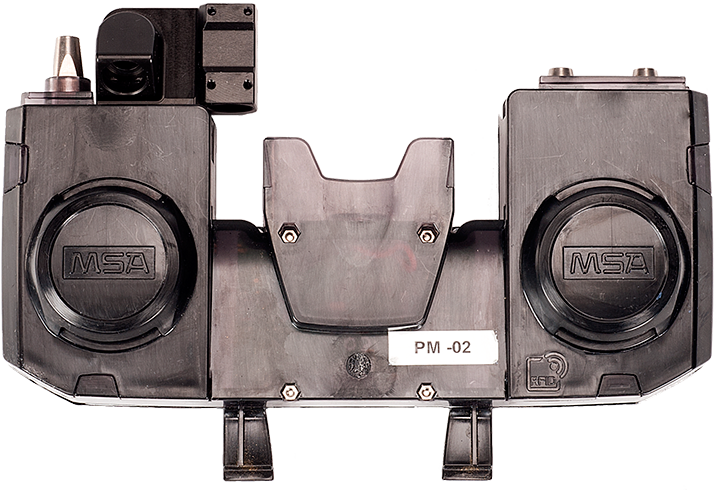 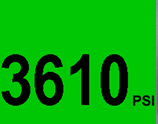 Power Module
23
Control Module
G1 Control Module
Opening Screen
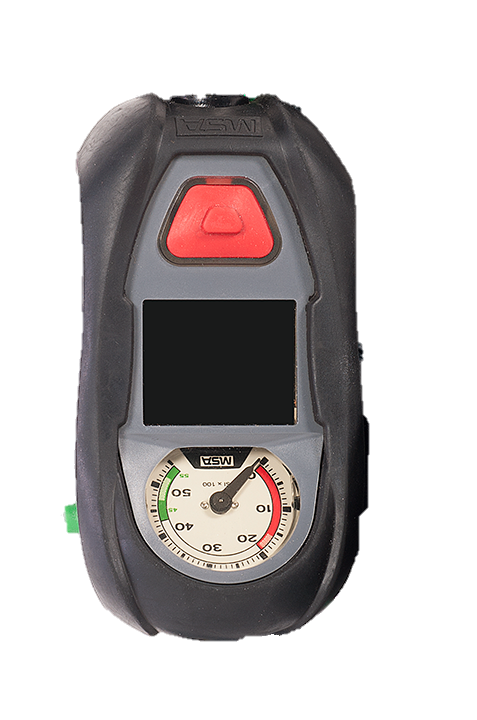 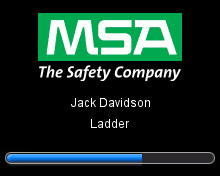 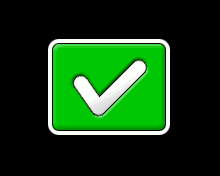 24
G1 Control Module
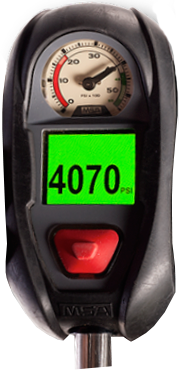 Auto-Activation turns on display when control module is lifted

Bright full color display with large numbers provides easy viewing
 
Built-in Bluetooth allows for integration with future technologies
25
G1 Integrated PASS
Control Module

Auto Activation turns on display when control module is lifted

Bright full color display with large numbers allows easy viewing
 
Built in Bluetooth allows for integration with future technologies

Display settings are customizable
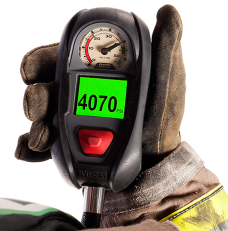 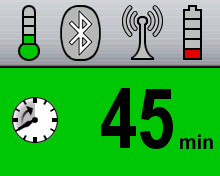 26
G1 Control Module
Configurable display to match FFD SOPs
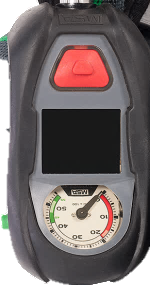 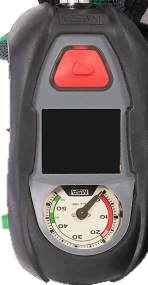 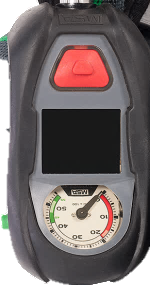 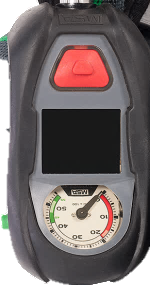 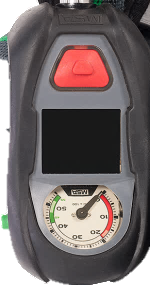 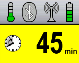 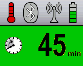 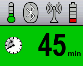 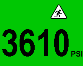 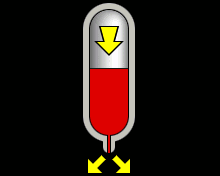 27
SecondaryThermal Alarm
Low-BatteryAlarm
EvacuationAlarm
PressureDrop Alarm
Time RemainingAlarm
G1 Control Module
Configurable display to match FFD SOPs
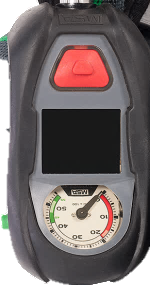 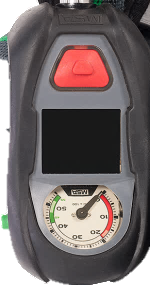 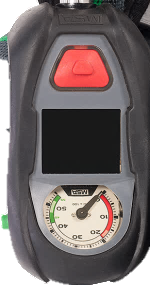 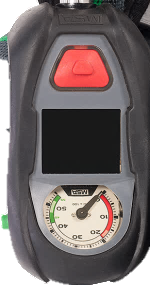 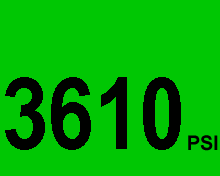 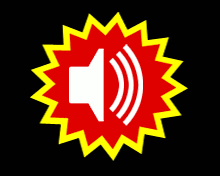 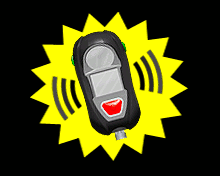 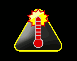 28
PressureChange
Pre-Alarm
Motion orManual Alarm
PrimaryThermal Alarm
G1 Facepiece
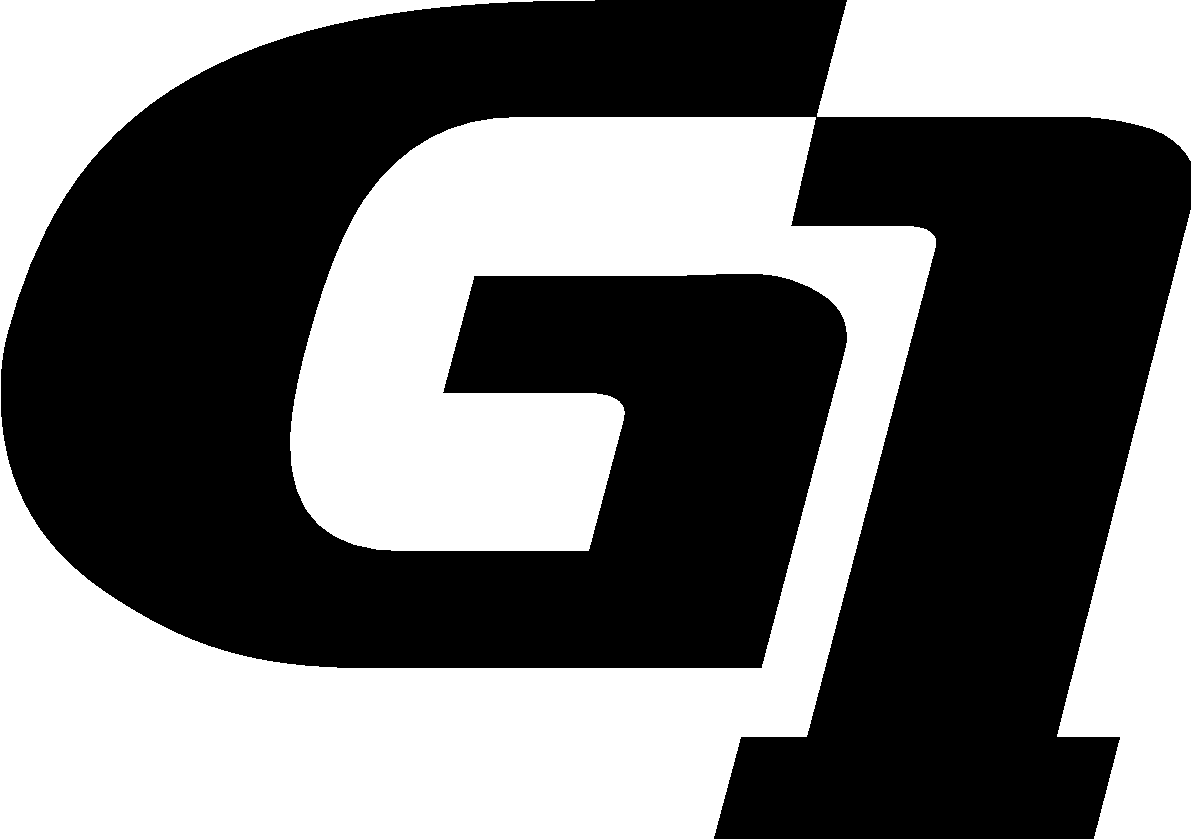 29
Facepiece Construction
Anti-Fog Lens
Heat Resistance Lens
Hycar Rubber Sealing Surface
G1 Facepiece
No Electronics In or On the Facepiece
No batteries
Simplifies cleaning
Reduces weight and cost
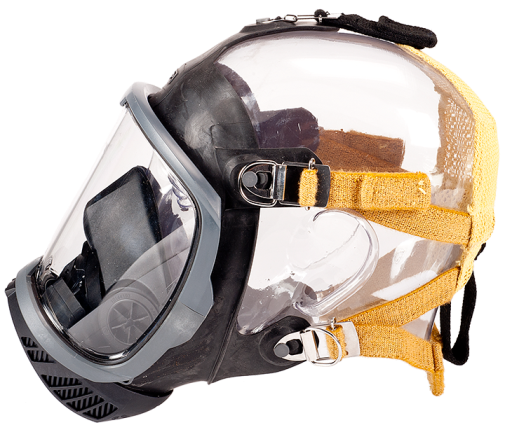 31
G1 Facepiece
Inhalation Check Valve
Cross contamination protection
No need to decontaminate the regulator after use

Exhalation Valve in Facepiece
Opens to allow for release of exhaled breath
Also ejects moisture build-up
32
Exhalation Valve
G1 Facepiece
Inhalation Check Valve
Blocks exhaled air from entering regulator



  Open Port
Reduces breathing resistancefor standby breathing (off air)
33
G1 Facepiece
Head Harness:
Mesh head harness
With neck strap or without
Facepiece & Nose Cups:

Small
Medium
Large
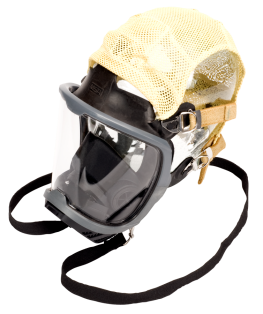 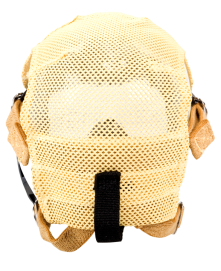 34
G1 Facepiece
Speech Diaphragm allows for clean transfer of voice through component housing
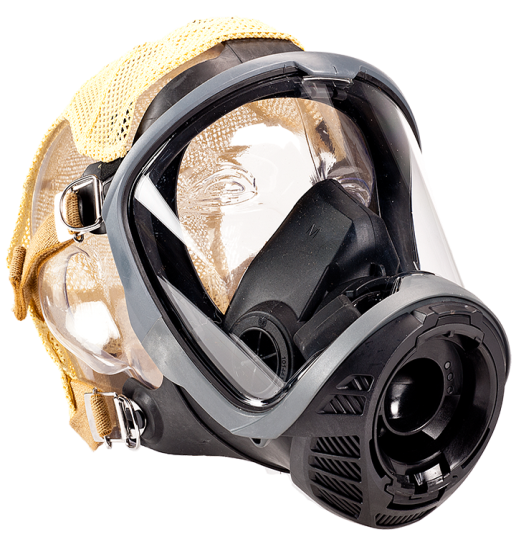 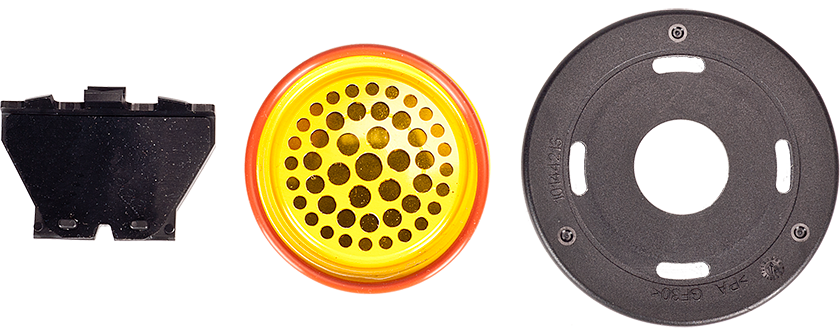 Vented Component Housing
G1 Facepiece
Heads Up Display (HUD)
Uses light pipes to illuminate icon indicators
Colour coded icons show battery, evacuation and alert status

   Speech Diaphragm
Aligns with wearer’s mouth
   to provide clear, intelligible 
   speech either on or off air
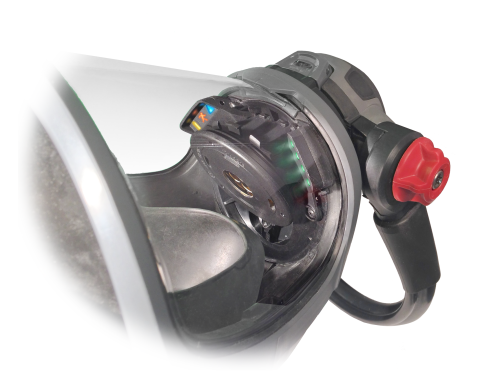 36
G1 Facepiece
Heads-Up Display 
Light pipes transfer light into HUD windows
Right side provides air management information
Left side provides icons as system status indicators
(Includes Battery Icon, Evacuation Icon and PASS Pre-Alarm Icon)
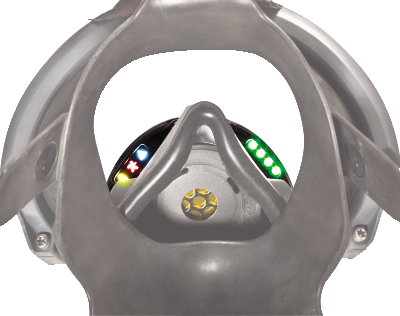 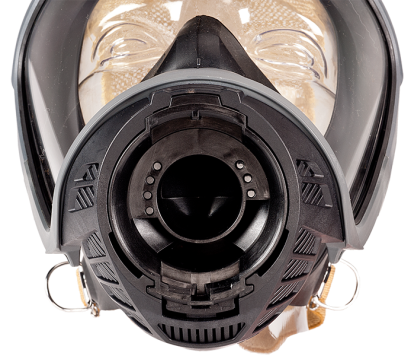 HUD
• 4 green LED — Start-up or 100% displayed for 20 seconds before going out. 
• 3 green LED — 75% displayed for 20 seconds before going out.
• 2 yellow LED — 50% begins flashing continuously with audio beep.
• 1 red LED — 0 to 35% activate and stay flashing accompanied by low pressure alarm until unit is shut down.
HUD activated anytime green button pushed
Accessory Equipment
Transfill Hose & Pouch





                                                            Spectacle Kit

    APR Adapter
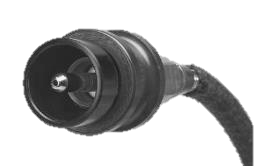 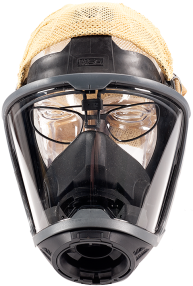 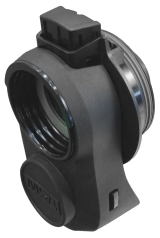 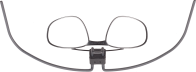 39
Cleaning & Disinfecting Face Piece
Wash Face Piece and nose cup in “Confidence Plus” cleaning solution or mild dish soap
Rinse thoroughly with clean water
Water temp. should not exceed 100 deg.
Towel dry bulk water
Purge exhalation valve
Replace nose cup and hang to dry
40
Cleaning & Disinfecting Pack
Rinse pack (battery needs to remain in Pack)
Brush with soapy water  
Rinse thoroughly with clean water
Purge regulator
Towel dry bulk water (Inspect)
Air dry on apparatus
41
Daily SCBA Mask Check
1 Check the amount of air in cylinder and 
       replace if pressure indicator is below 4000
       psi.
42
Daily SCBA Mask Check
2 Adjust shoulder & waist straps to fully open.
       Set lumbar pad height to high, medium, or
       low for personal fit.
43
Daily SCBA Mask Check
Confirm BUDDY-BREATHING HOSE is properly stowed.
44
Daily SCBA Mask Check
Confirm BYPASS KNOB is in the closed position.
Rotated clockwise against housing
45
Daily SCBA Mask Check

5  Press DONNING SWITCH.
Daily SCBA Mask Check
 6   Open cylinder valve all the way and listen
         for low air-warning signals. 
   ✔Check Battery Level 
 ✔Primary low air warning will ring 
 ✔Pass device will chirp and light to confirm
       operation                   
 ✔Verify HUD device will light up and show bar 
          indicators 
 ✔Check Lights on backframe
Daily SCBA Mask Check
7  Pause approximately 18-20 seconds and
        confirm pass device motion alarm 
        activates.
48
Daily SCBA Mask Check
8 Hold face piece to face establishing a good
       seal, inhale to start. Take a couple breaths
       to confirm proper operation.
49
Daily SCBA Mask Check
9 Press donning switch before removing face
       piece from face.
50
Daily SCBA Mask Check
10 Close air cylinder all the way and listen for
         any air leaks. (1 minute)
51
Daily SCBA Mask Check
11 Open bypass knob slowly and listen for
         low air warning signals to sound at 33% of
         remaining cylinder pressure on pressure 
         gauge. Indicated by red zone on pressure
         gauge
52
Daily SCBA Mask Check
12 Return SCBA to ready to use position.
53
Daily SCBA Mask Check
13  Record check in station journal and initial.
54
Daily SCBA Mask Check
14   Report any irregularities or discrepancies
           to your supervisor
55
Daily SCBA Mask Check
CAUTION: SCBA tank can bleed down if cylinder valve is not completely closed when stowed.
56
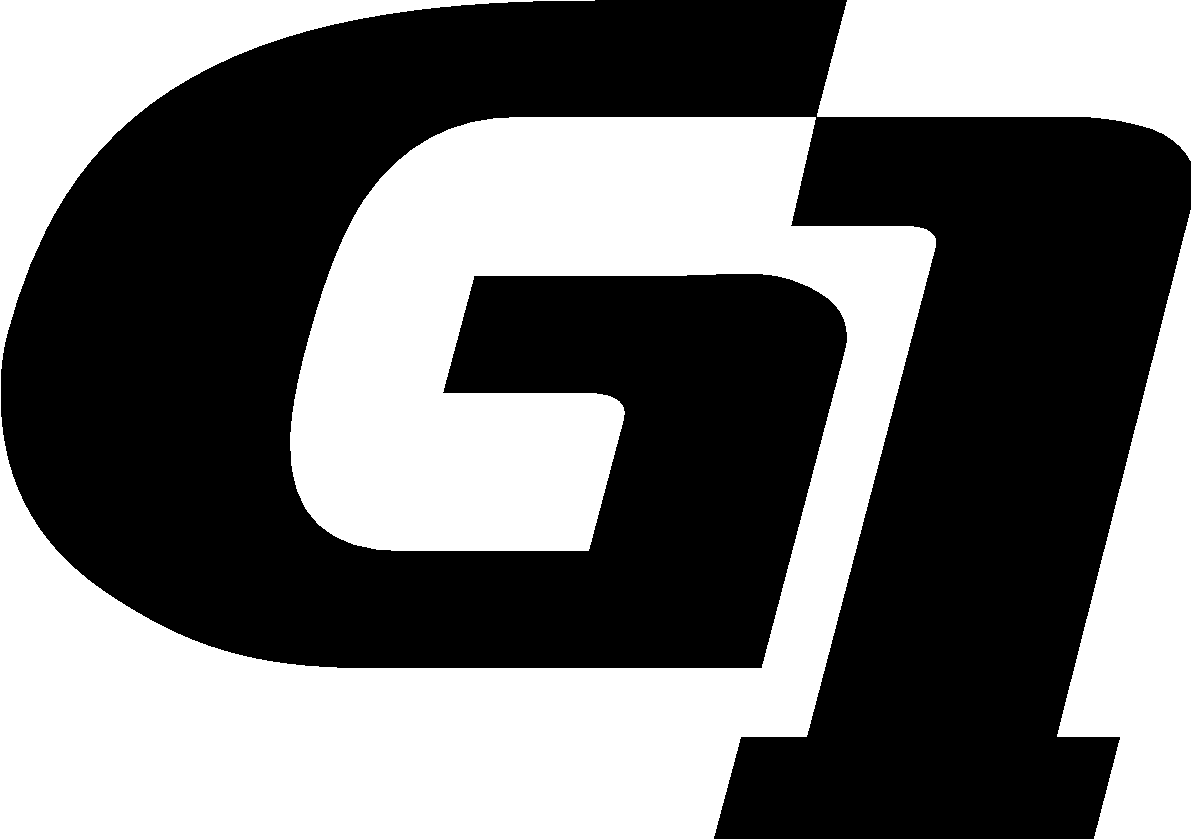 Questions?
57
THANK YOU!